Deep Sea Life & Hydrothermal Vents
December 5, 2016
Any slide that says Oxford University courtesy of my colleague Anni Djurhuus
Today Vents etc.

Wednesday – Bigfoot: Nitrogen, the Ocean, & You

Friday – IPCC

Monday – Final Exam Review

***Pick up exams in 141 (upstairs)
All keys are posted  these are your study guides for the final.
Deep Ocean  - cold (0-3C) & Dark
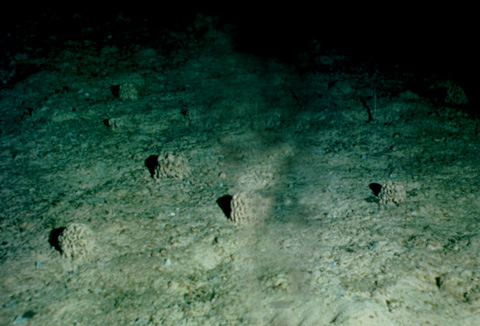 No photosynthesis … 
so where does the food come from?
Hydrothermal Vents
https://vimeo.com/185380494
1977:  The Galapagos Rift
Black smokers and 350 oC water found.
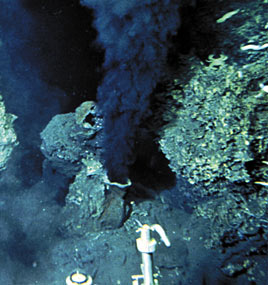 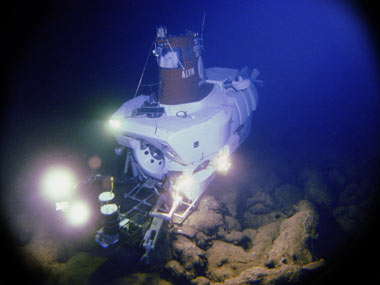 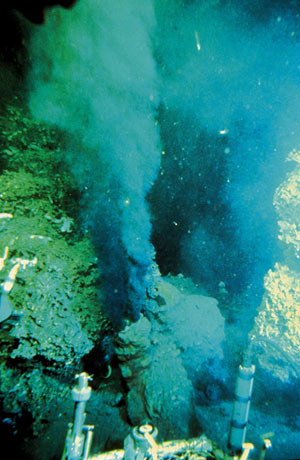 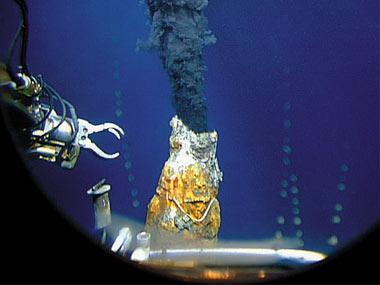 The first black-smoker chimney—
whoi.edu
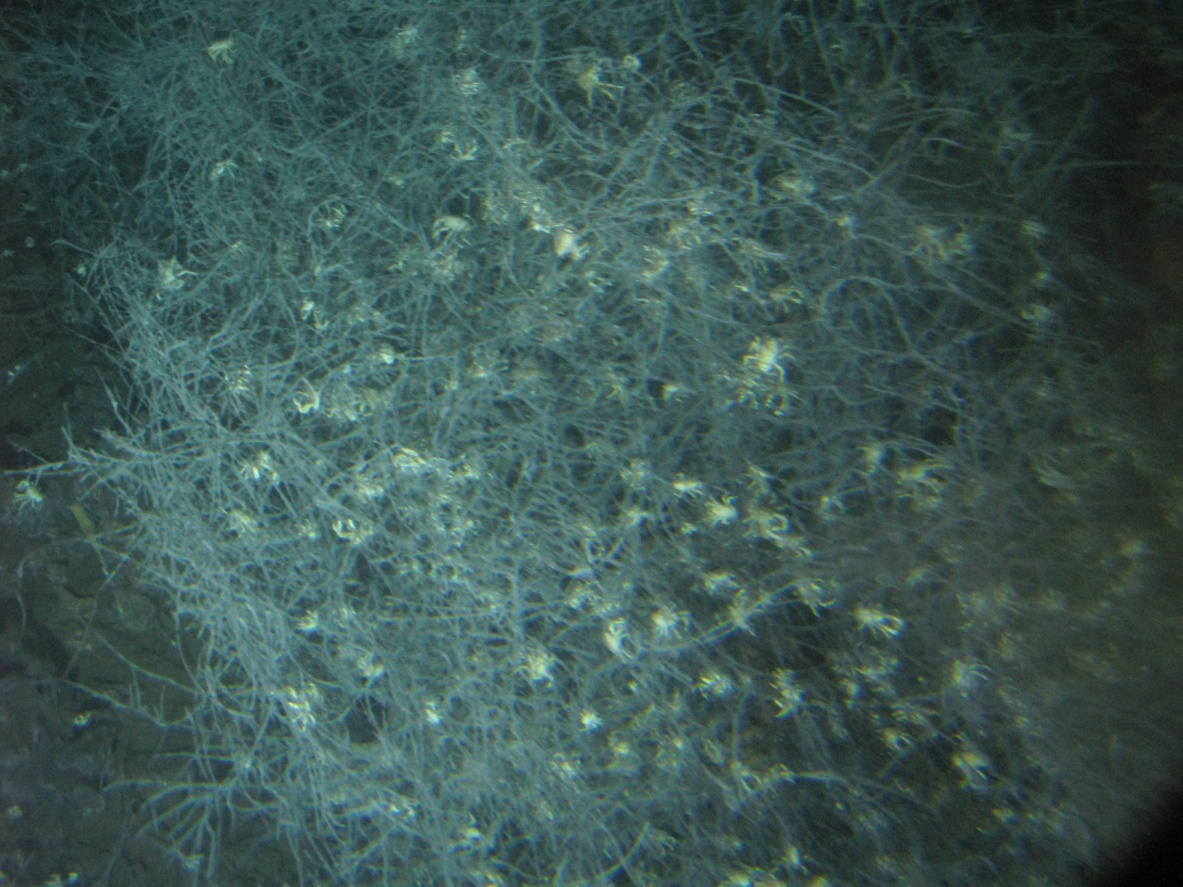 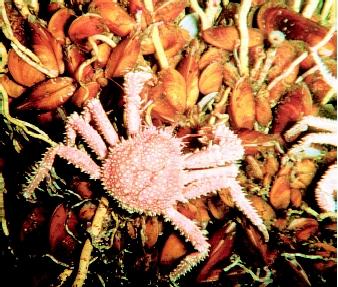 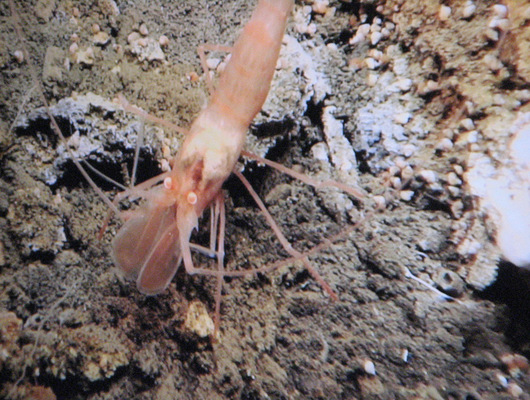 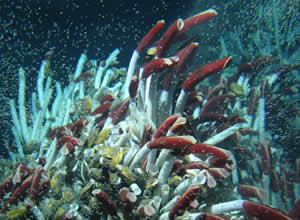 5
Early Clues - 1
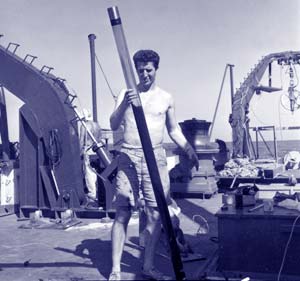 Red Sea “Hot Brines”
1880s, Russian ship Vitaz, 
Sampled 600m deep
found water to be hotter than expected.

1964, British Discovery 
deep Red Sea waters 44°C (111°F)

 1965 the R/V Atlantis II 
Water temps of 56°C (133°F).
Dr. David A. Ross of Woods Hole Oceanographic Institution examines a sediment core collected in the Red Sea during a 1965 expedition on board R/V Chain. (Photo courtesy of WHOI Archives)
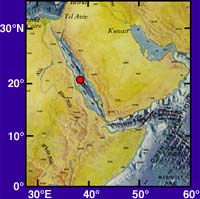 6
http://www.divediscover.whoi.edu/vents/index.html
Early Clues - 2
Metal-Rich Sediments
1968 – 1983, Deep Sea Drilling Project, Golmar Challenger
Cores contained metal-rich sediments on top of volcanic ocean crust

Not just the Red Sea!
Atlantic, Pacific, Indian … wherever seafloor was spreading!
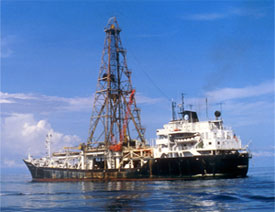 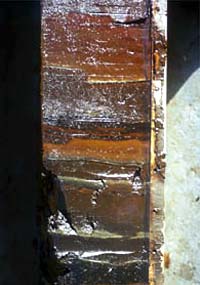 7
http://www.divediscover.whoi.edu/vents/index.html
Early Clues - 3
Unusual Rocks
Most ocean-ridge rocks are black, white, pale green

Found mid-ocean ridge rocks of brown, orange, and dark green
Could only come from chemical reactions 
involving hot water!
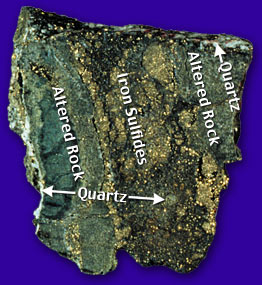 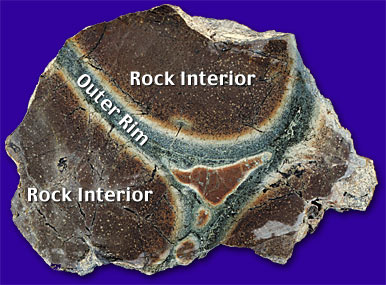 8
http://www.divediscover.whoi.edu/vents/index.html
Early Clues - 4
Ophiolites
Ocean crust on land

Brought up onto continents during tectonic movement
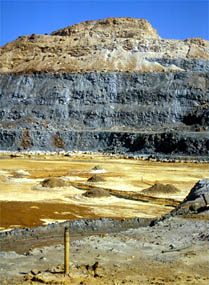 Copper mine in Cyprus
9
http://www.divediscover.whoi.edu/vents/index.html
Early Clues - 5
“Missing Heat”
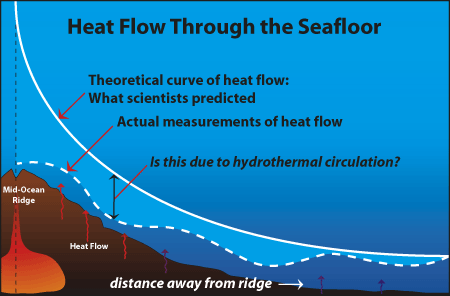 Discovery Cruises
In 1977  a group of geologists 
              found one of the most exciting biological phenomena
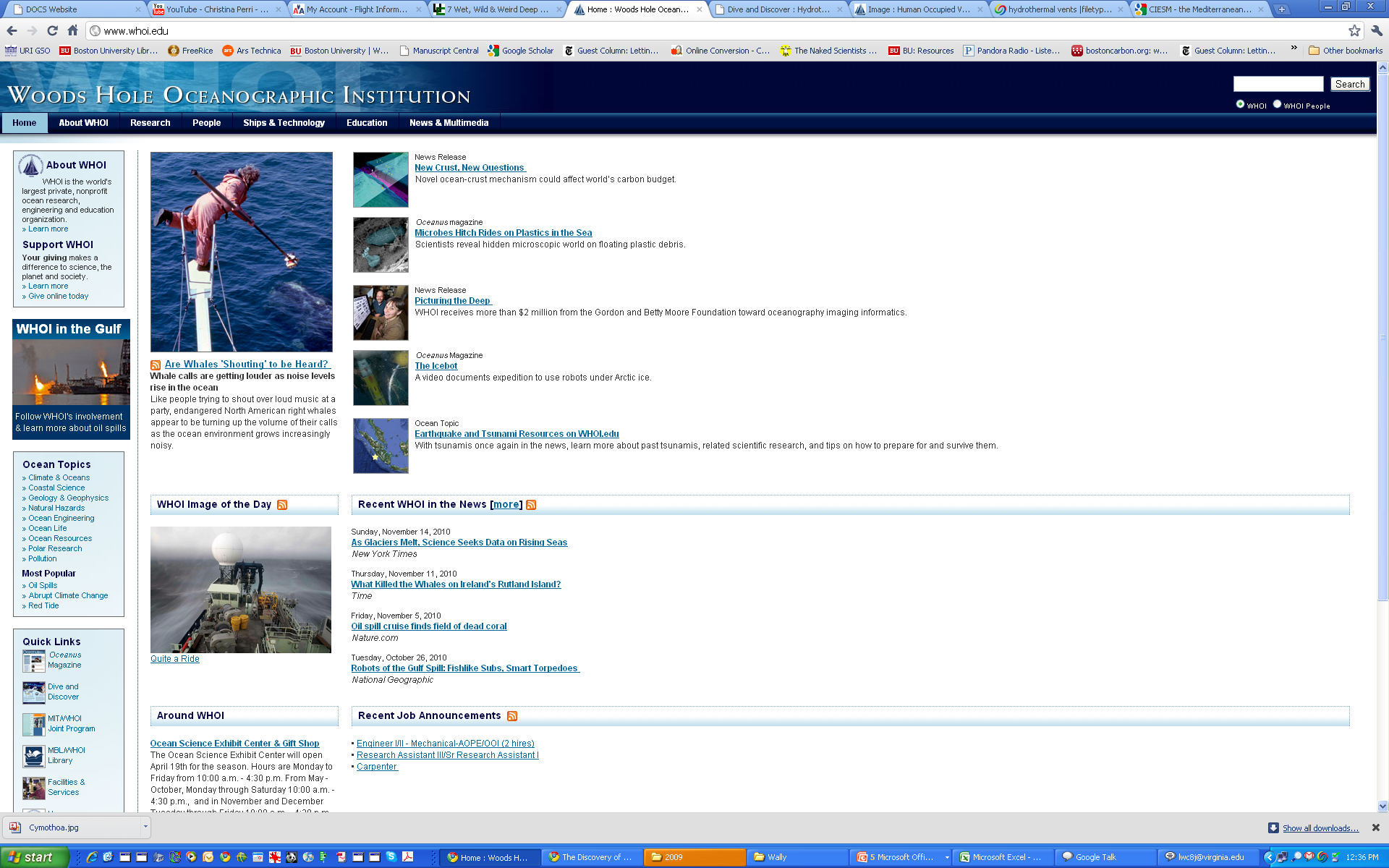 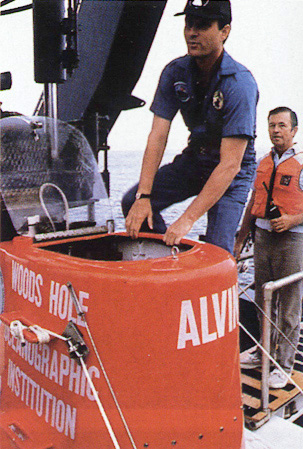 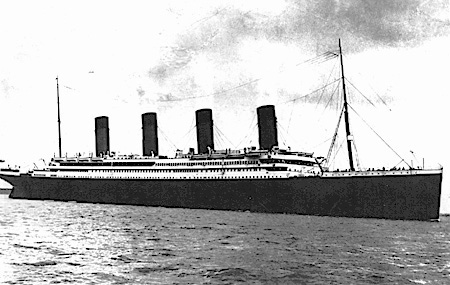 Discovery Cruises
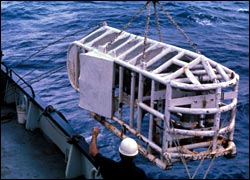 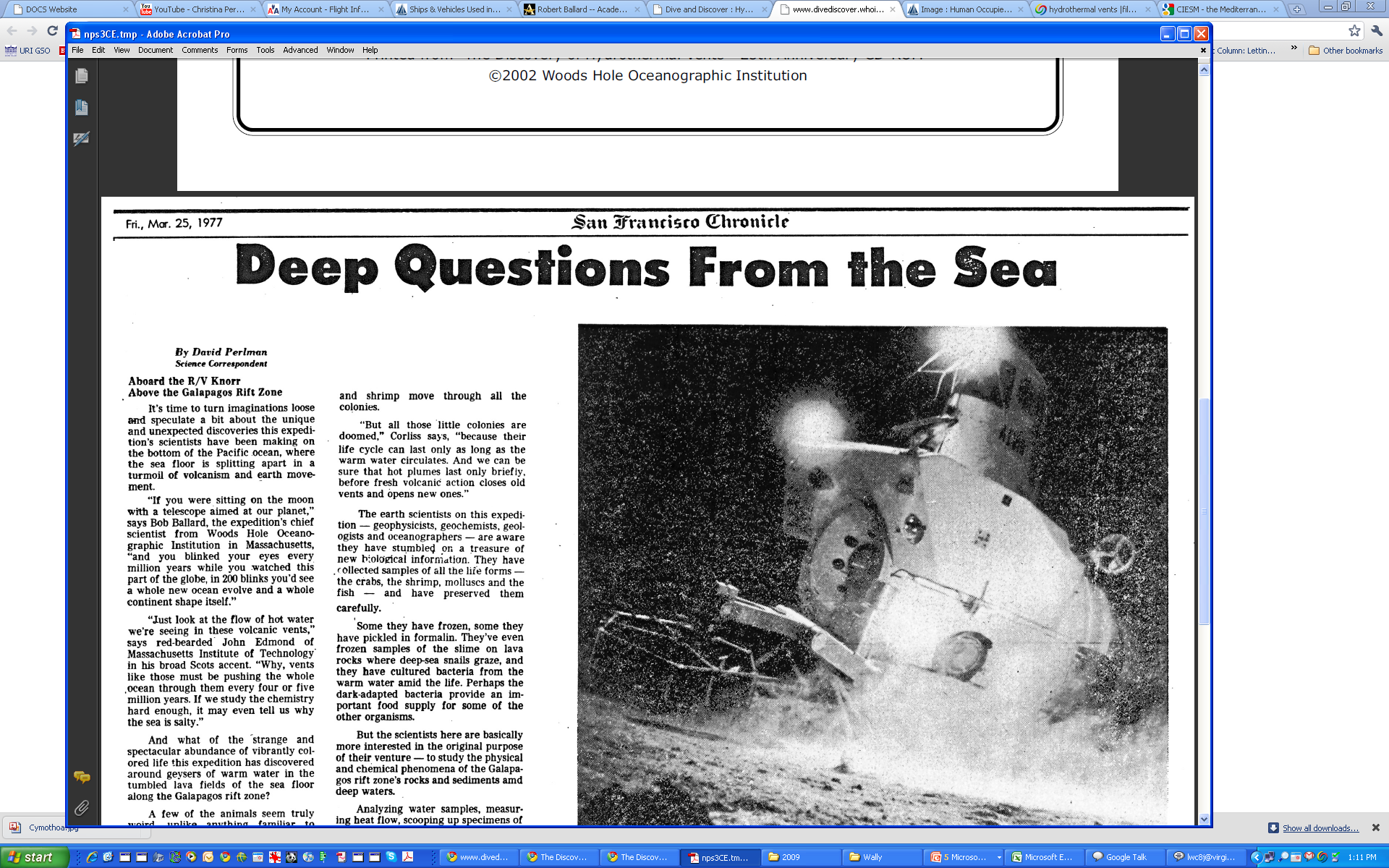 ANGUS
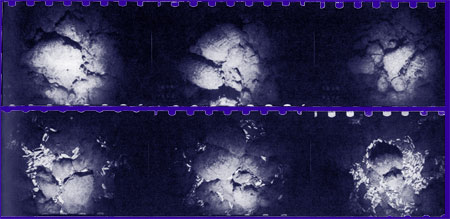 How do Hydrothermal Vents Work?
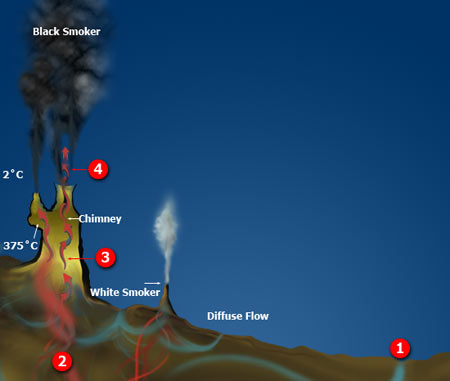 1. Cold seawater (2°C) seep into ocean floor cracks
2. 350 - 400°C, water reacts with crust
   - oxygen removed
   - becomes acidic
   - picks up dissolved metals (Fe, Cu, Zn)
   - Picks up hydrogen sulfide (H2S)
3. Hot liquid rises carrying metals and H2S
4. Exits, mix with cold, oxygen-rich water
   - Black smoker: Metals and Sulfides mix  
      to form black minerals
   - White smoker: Not as hot, silica and  
      anhydrite (white) precipitate
Vent Chemistry Affect Entire Ocean
7. Cold, oxygen precipitate   
    metals and sulfur
1. Cold seawater sinks into crust
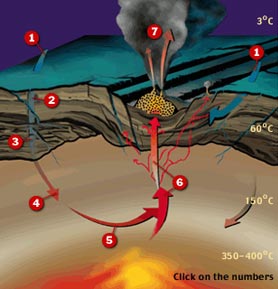 2. Oxygen and   
    Potassium removed
3. Calcium, Sulfate, 
    Magnesium removed
6. Hot fluids carrying 
    dissolved metals
4. Sodium, Calcium, Potassium  
     from crust enter fluid
5. Copper, Zinc, Iron, Sulfur 
     from crust enter fluid
http://www.divediscover.whoi.edu/vents/index.html
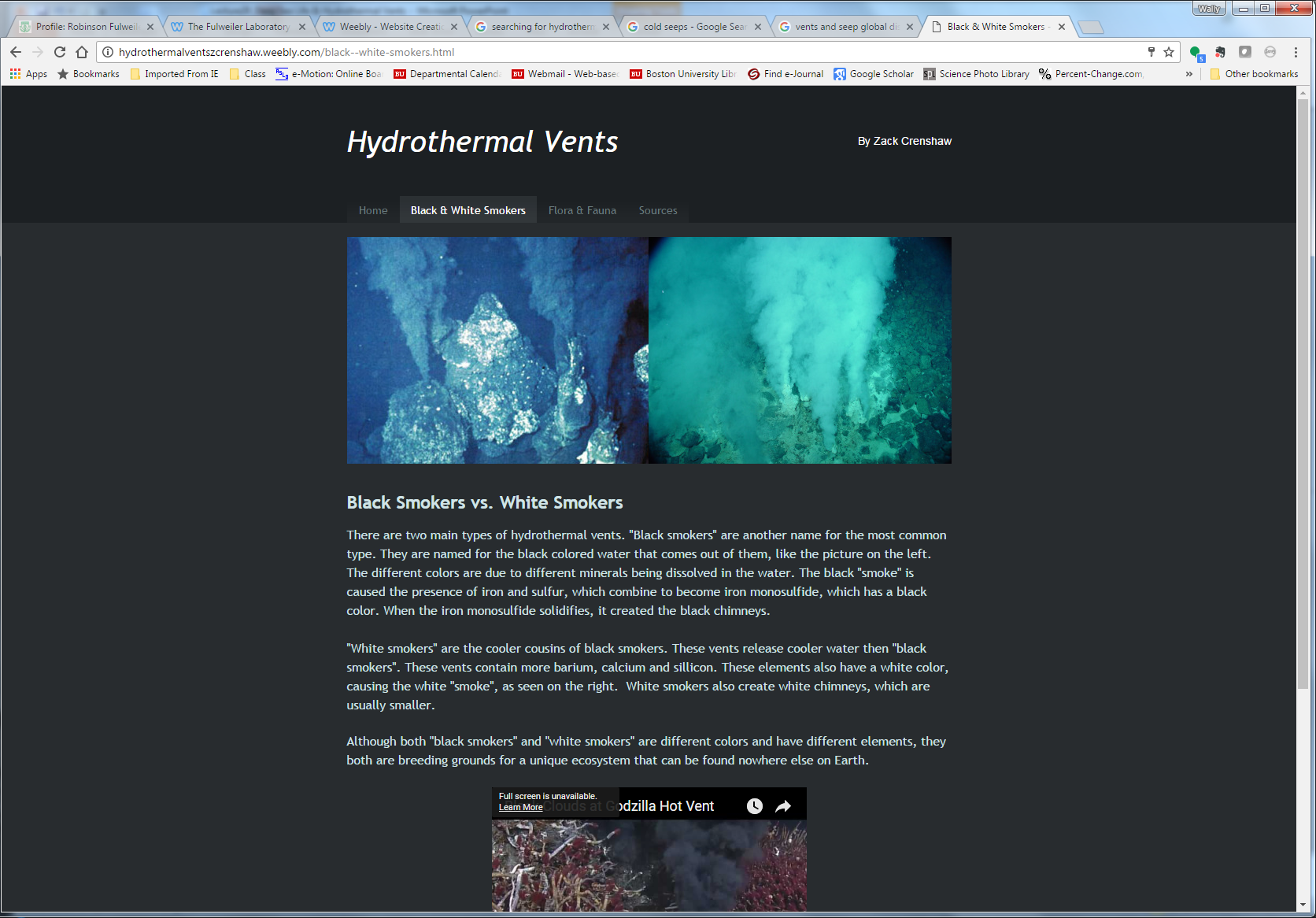 Black Smokers vs. White Smokers
There are two main types of hydrothermal vents. 

"Black smokers" are another name for the most common type. They are named for the black colored water that comes out of them, like the picture on the left. The black "smoke" is caused the presence of iron and sulfur, which combine to become iron monosulfide, which has a black color. When the iron monosulfide solidifies, it created the black chimneys."White smokers" are the cooler cousins of black smokers. These vents release cooler water then "black smokers". These vents contain more barium, calcium and sillicon. These elements also have a white color, causing the white "smoke", as seen on the right.  White smokers also create white chimneys, which are usually smaller.
[Speaker Notes: http://hydrothermalventszcrenshaw.weebly.com/black--white-smokers.html]
Life Without Sunlight
Chemosynthesis: Uses chemical energy instead of solar energy
Microscopic Archaea (bacteria-like organisms)
H2O   +      CO2        +          H2S        +    O2          CH2O        +      H2SO4

Water     Carbon dioxide     Hydrogen sulfide      Oxygen          Carbohydrates      Sulfuric acid
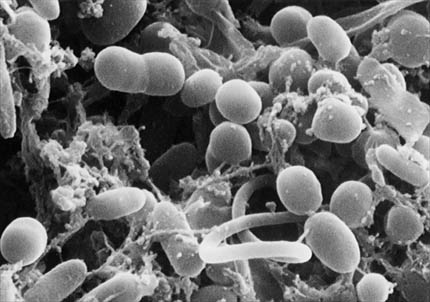 Chemosynthetic bacteria

whoi.edu
Life Without Lights
1977,  The Galapagos Rift, thriving biological community
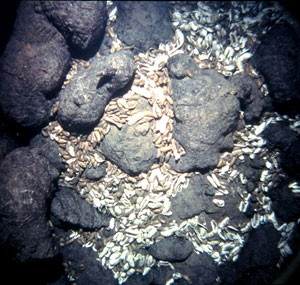 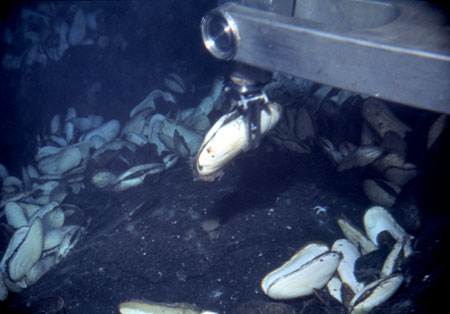 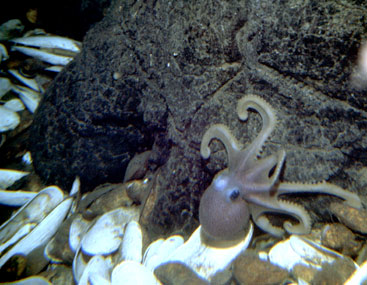 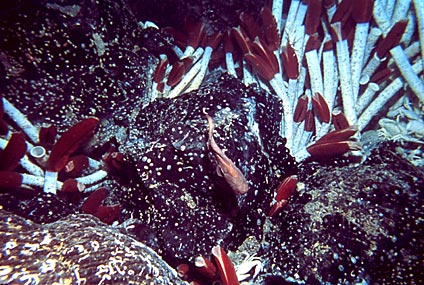 whoi.edu
Life Without Lights
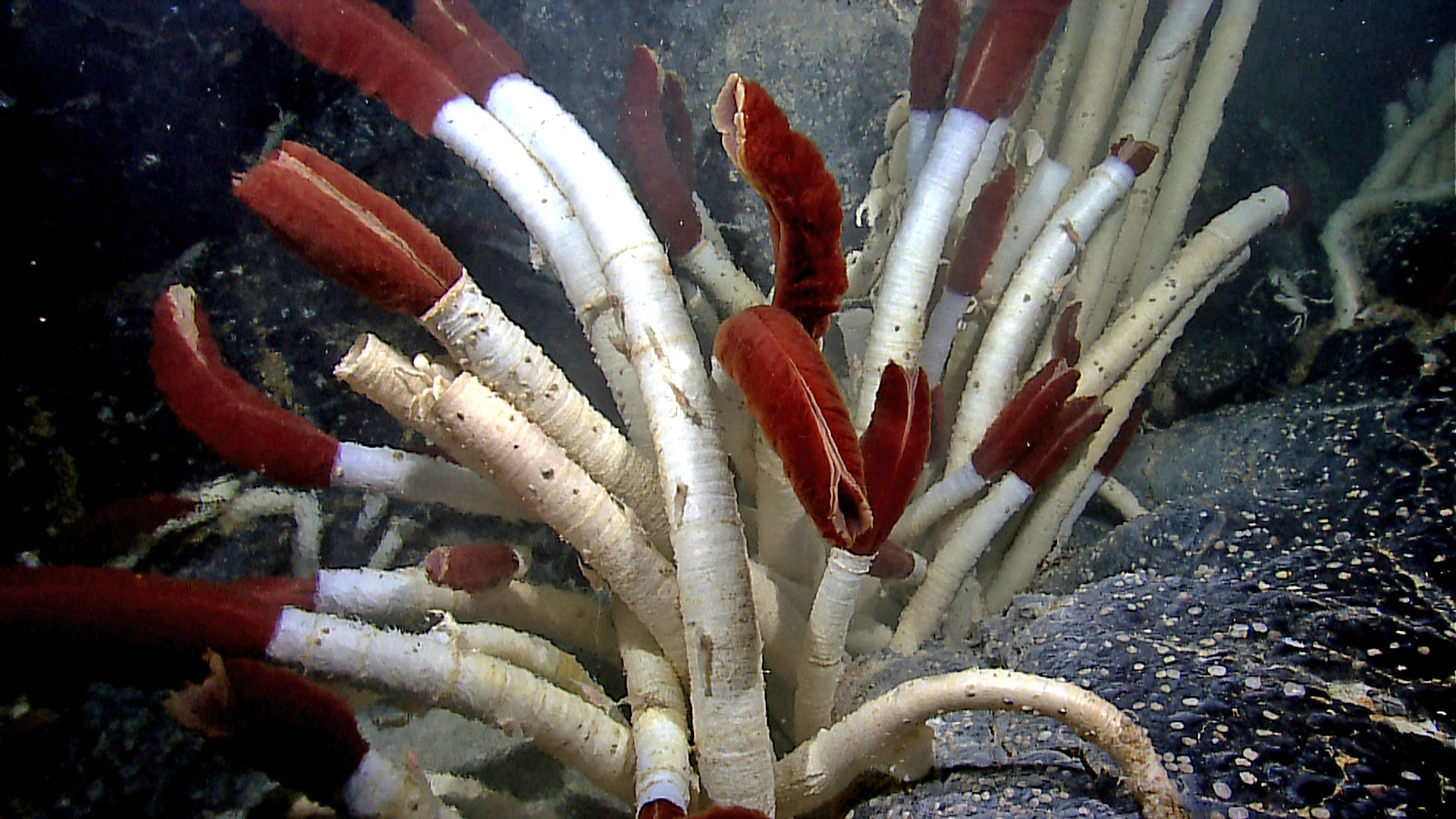 Tube Worms
Plume filters oxygen, hydrogen sulfide and CO2 from seawater.
Plume contains hemoglobin (that’s why it’s red).
Blood transports chemicals to bacteria in the cavity.
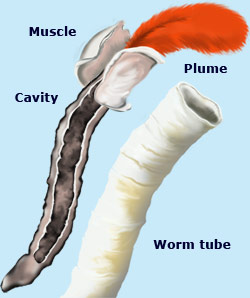 Bacteria produces sugar and tube worms use some of it (symbiosis).
Worm tubes made of chitin
Life Span of Hydrothermal Vents
Short life span (~years)
Hydrothermal vents are dependant on 
     sporadic volcanic activity of Mid Ocean Ridges
How vent communities move from one to another vent?
Dead whale hypothesis (stepping stones).
Following deep currents.
Temporal changes in community structure at 9oN EPR
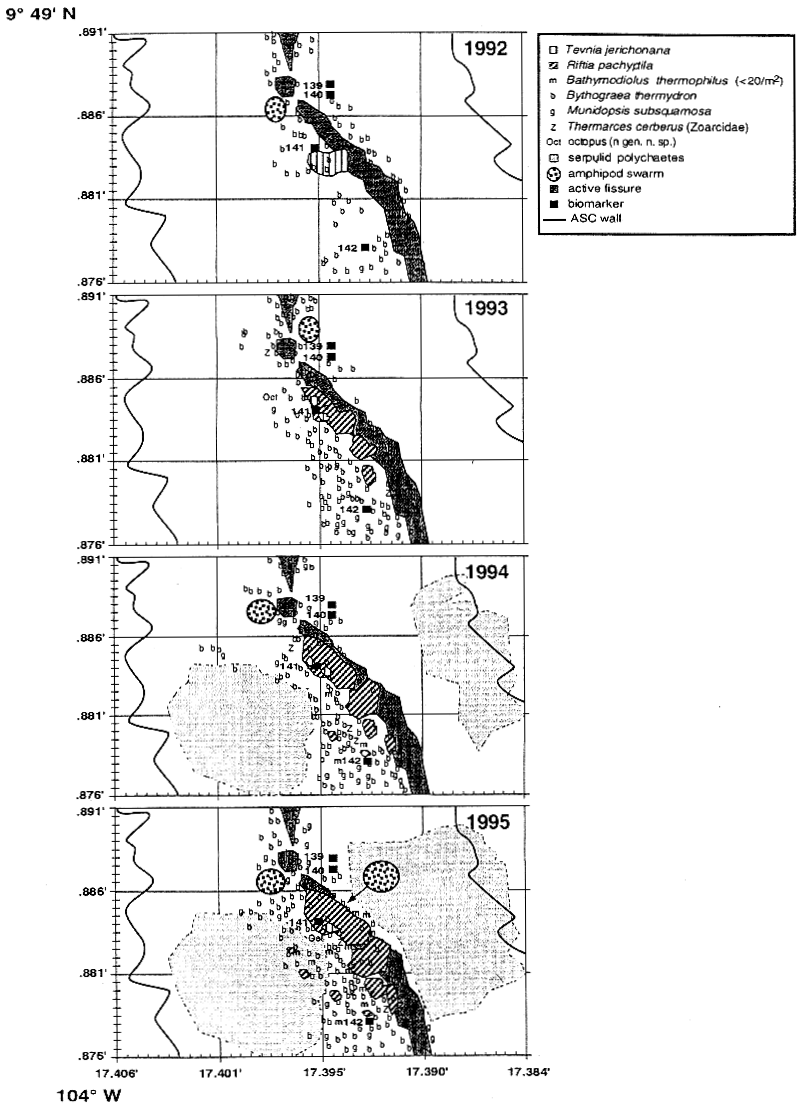 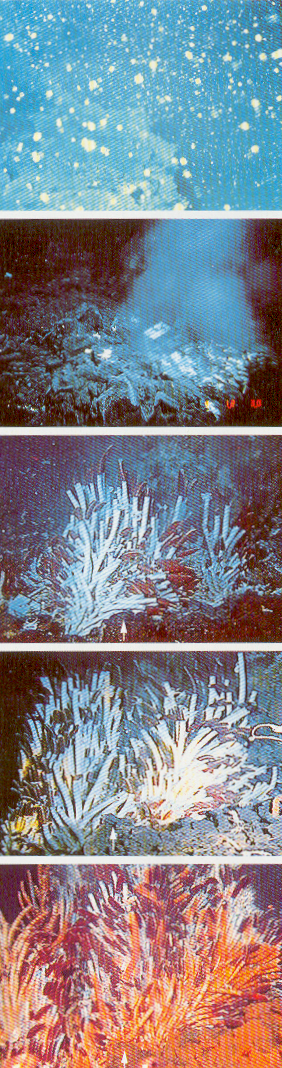 4/1991
3/1992
12/1993
10/1994
11/1995
Chemosynthetic communities
December 5, 2016
Page 20
Longevity of vent fields
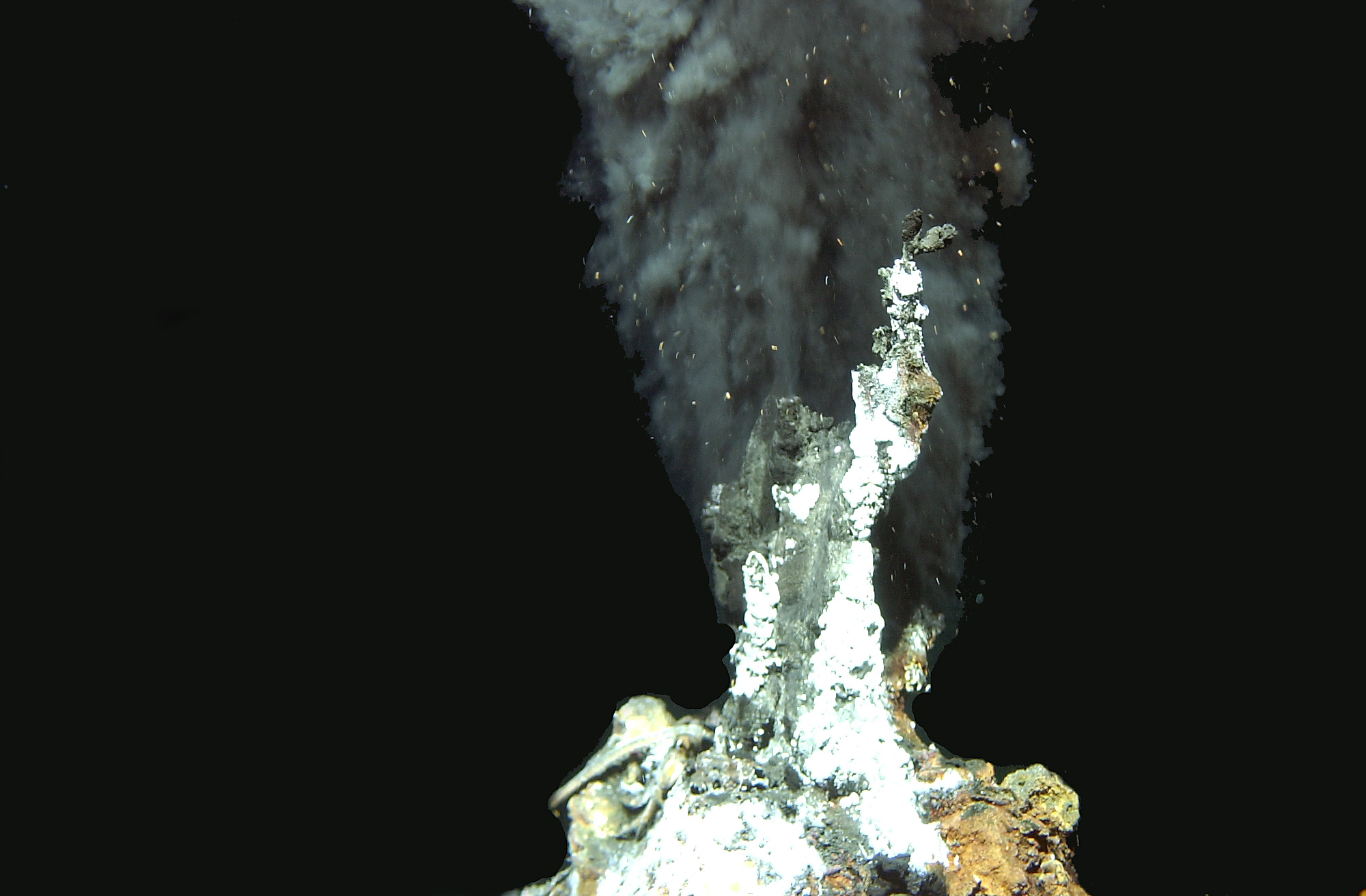 Estimated by:
Heat loss in rocks 			decades
(Macdonald et al., 1980)
Sulphide Radiochronology          15-60 years
(Stakes & Moore, 1989; 
Lalou et al., 1984)
Clam ages 				          4-40 years
(Lutz et al, 1988;
Fisher et al., 1988)
Chemosynthetic communities
December 5, 2016
Page 21
West Pacific back-arc basins
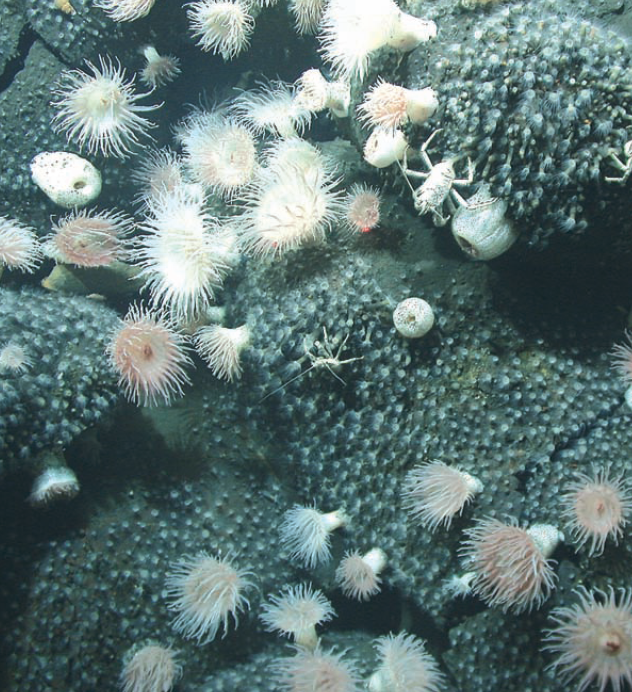 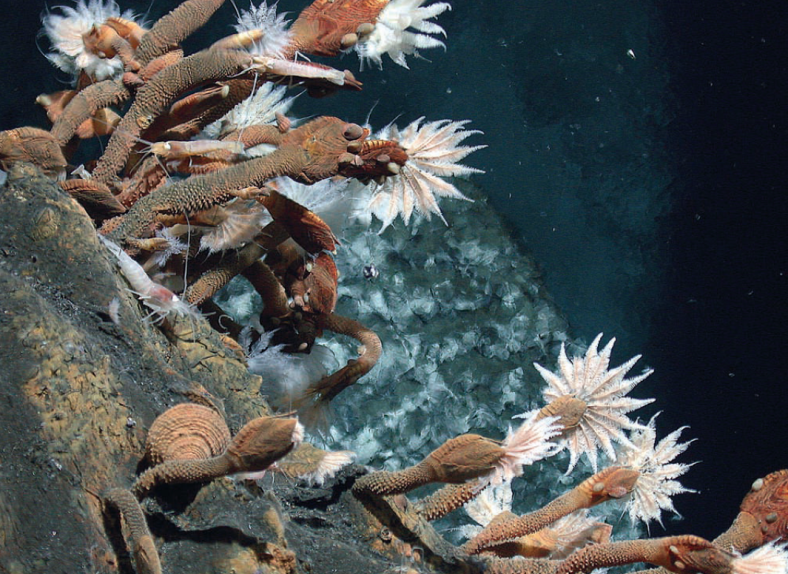 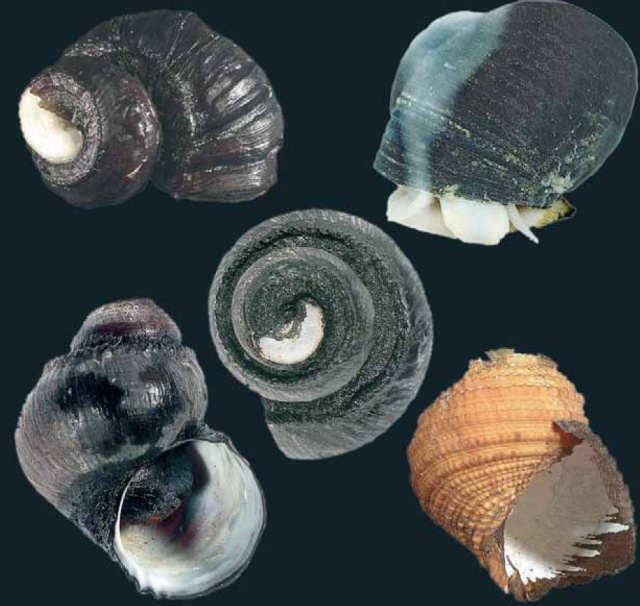 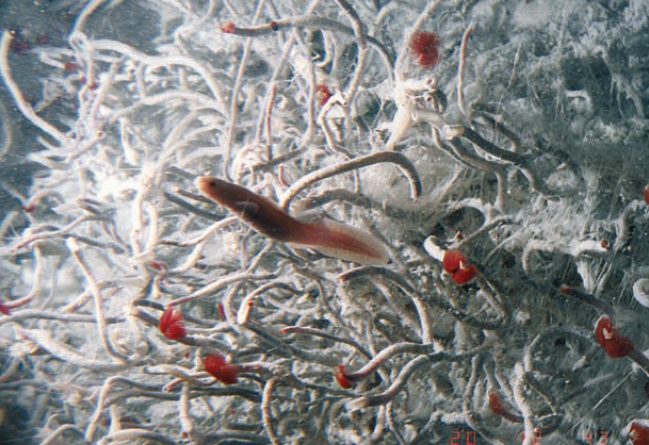 Vulcanolepas sp.
Lamellibrachia sp.
Vent gastropods (Ifremeria)
Anemones
Chemosynthetic communities
December 5, 2016
Page 22
Mid-Atlantic Ridge
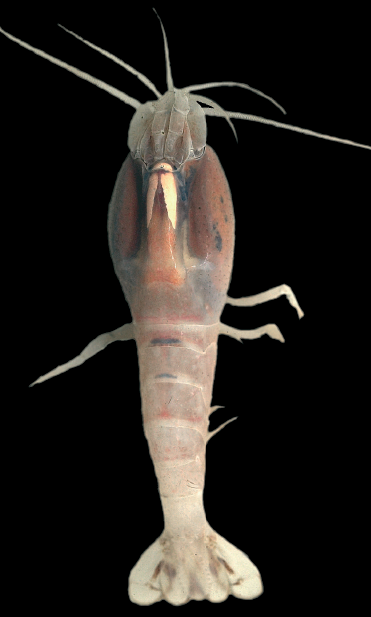 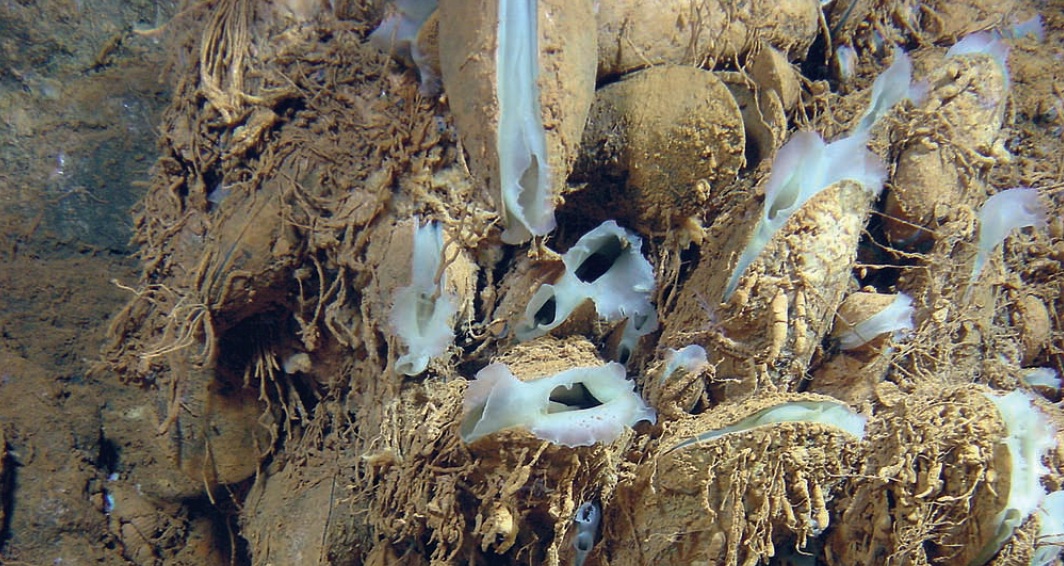 Rimicaris exoculata
Bathymodiolus spp
Chemosynthetic communities
December 5, 2016
Page 23
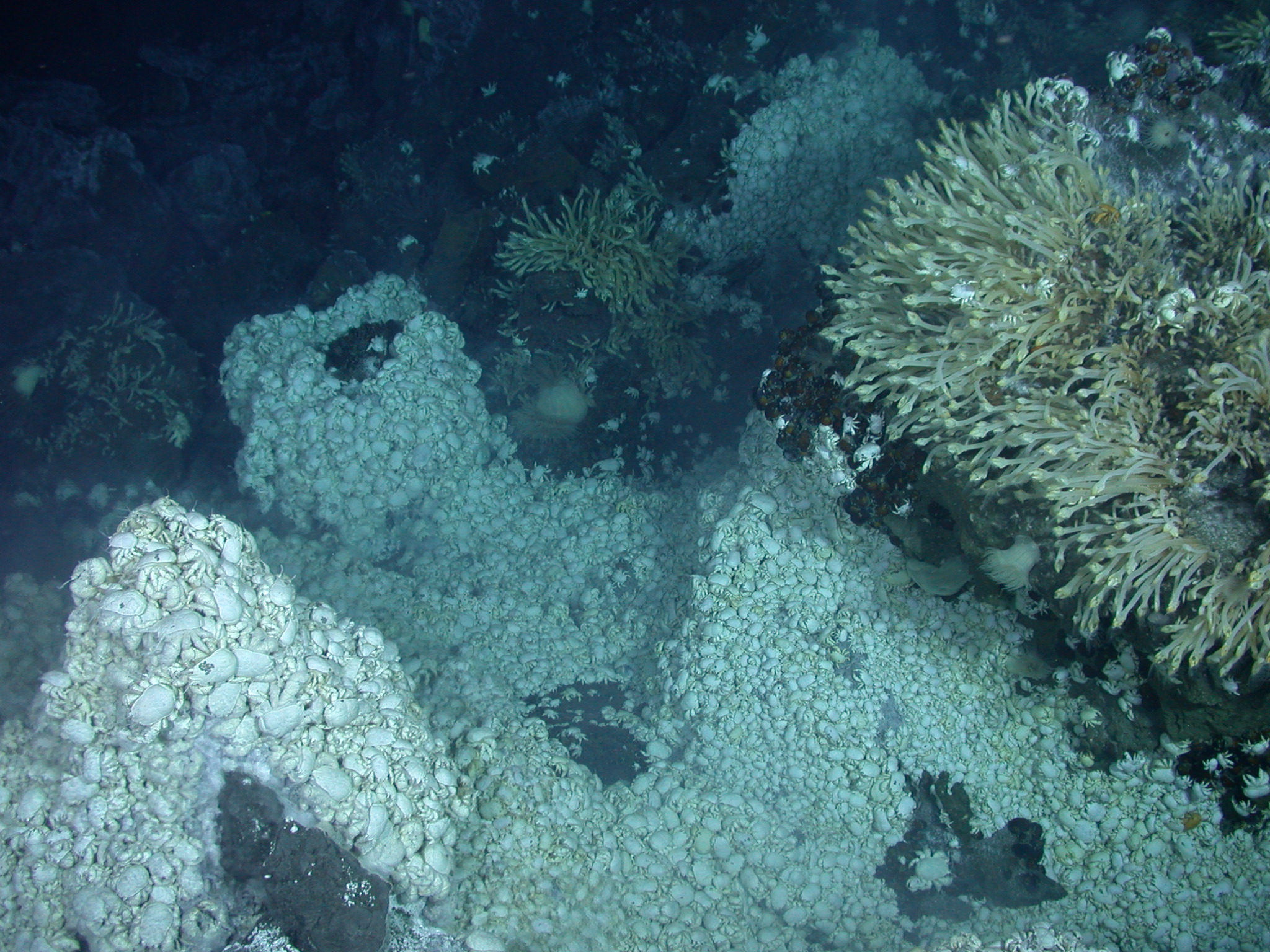 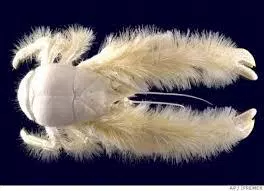 Chemosynthetic communities
December 5, 2016
Page 24
Global distribution of cold-seep communities
Chemosynthetic communities
December 5, 2016
Page 25
Other Deep Biocommunities –
Cold Seeps
Hypersaline seeps
Discovered in 1984
High salinity.
Normal temperature.
Hydrogen Sulfide-rich water seeps.
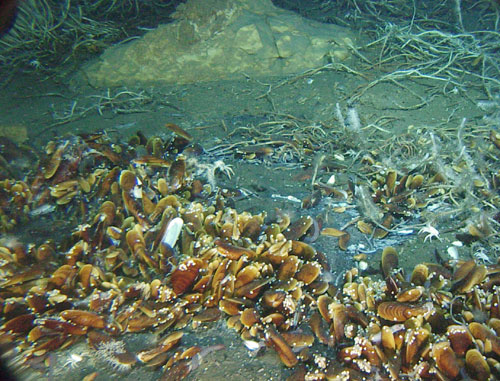 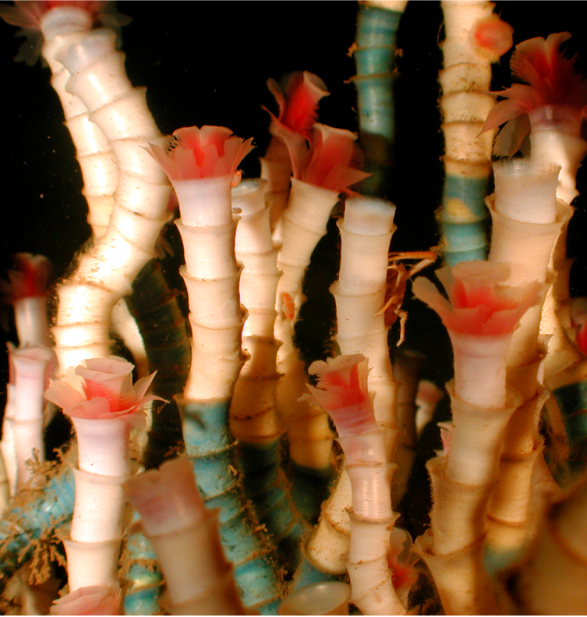 Hydrocarbon seeps
Observed in 1984
Hydrogen sulfide and 
      methane as energy sources.
Deep Ocean Floor
Surface waters!
1 – 3% reaches ocean floor
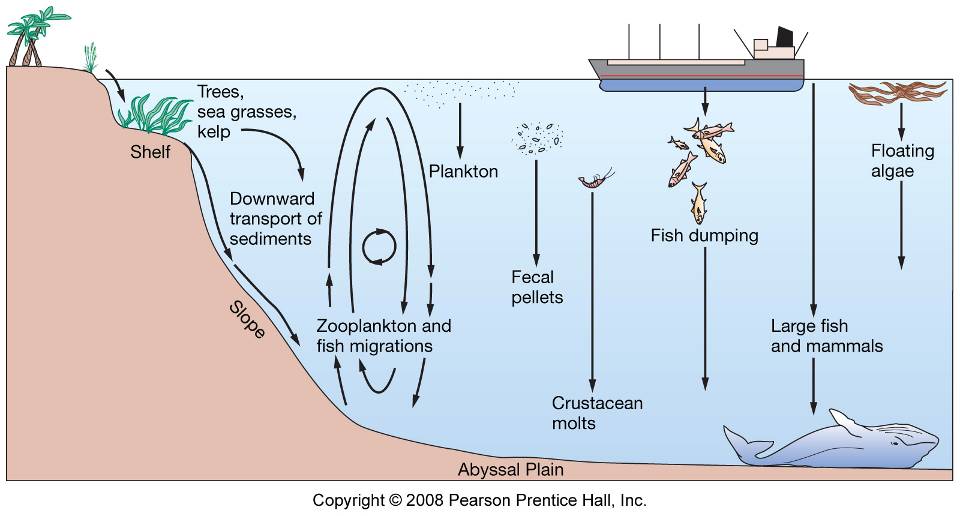 Whale falls
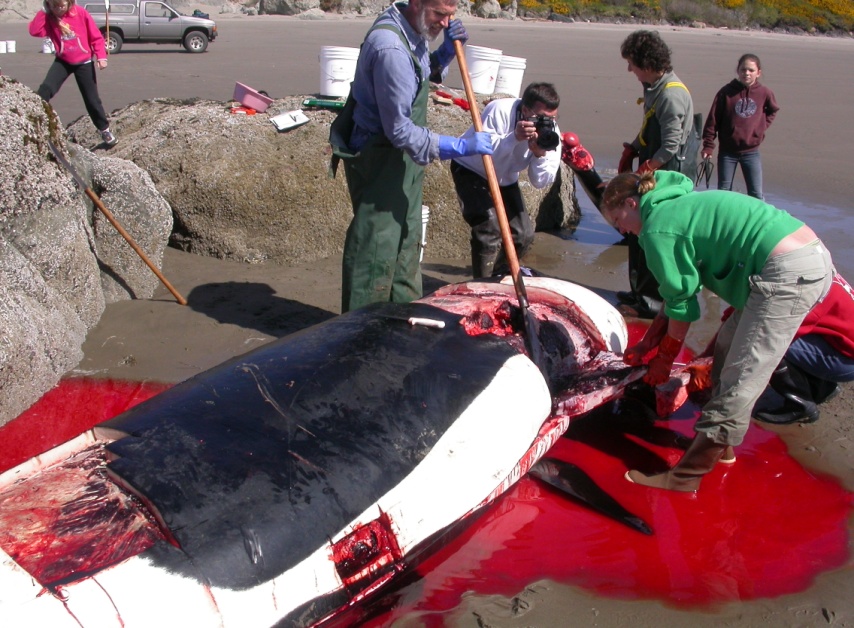 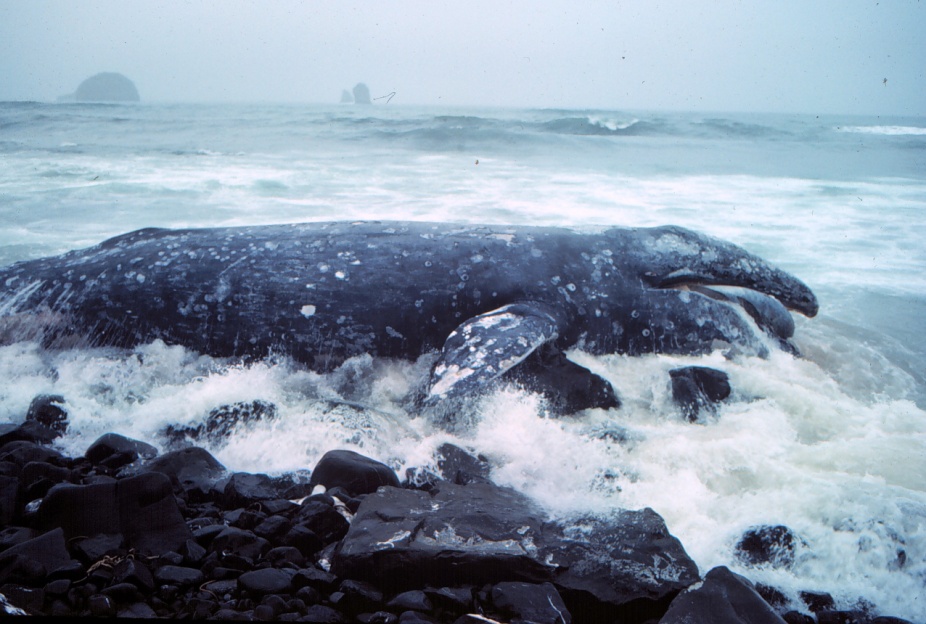 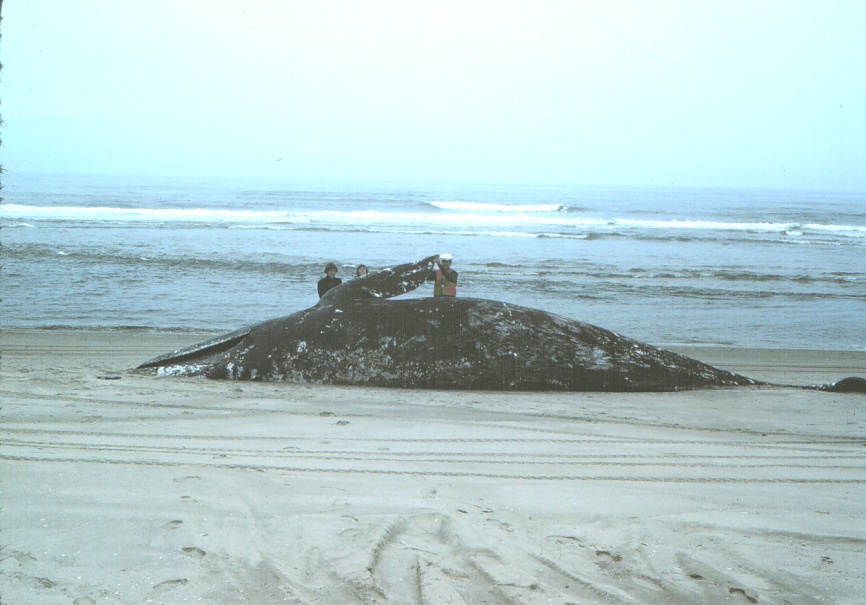 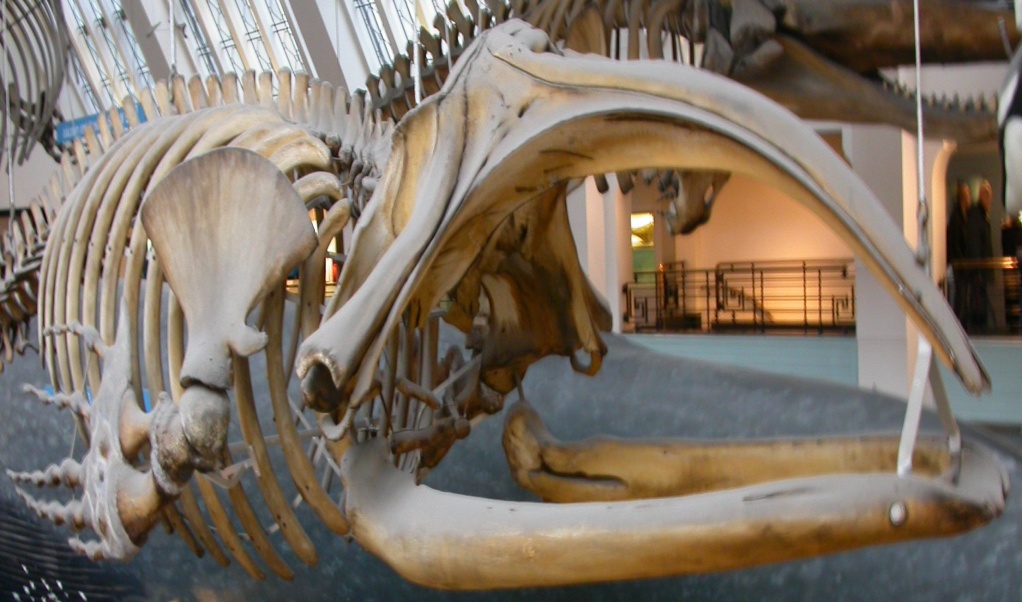 Chemosynthetic communities
December 5, 2016
Page 28
Successional stages of carcass decomposition
Mobile-scavenger stage lasting months to years, during which aggregations of sleeper sharks, hagfish, rat-tails and invertebrate scavengers remove whale soft
		Tissue consumed at high rates (40–60 kg d1);

Enrichment opportunist stage (duration of months to years) during which organically enriched sediments and exposed bones are colonised by dense assemblages (up to 40,000  m-2) of opportunistic polychaetes and crustaceans;

Sulphophilic (“or sulphur-loving”) stage lasting for decades, during which a large, species-rich, trophically complex assemblage lives on the skeleton as it emits sulphide from anaerobic breakdown of bone lipids; this stage includes a chemoautotrophic component deriving nutrition from sulphur-oxidising bacteria. 

Local species diversity on large whale skeletons during the sulphophilic stage (mean of 185 macrofaunal species) is high.
Chemosynthetic communities
December 5, 2016
Page 29
Santa Catalina whale carcass
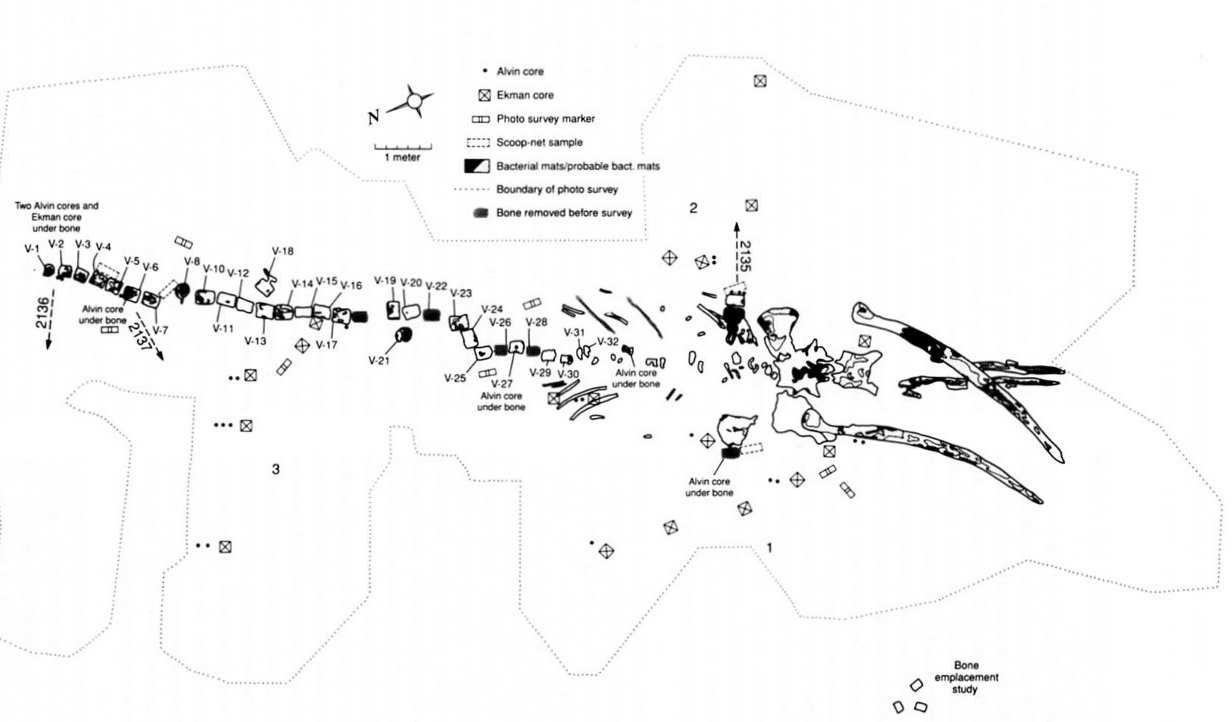 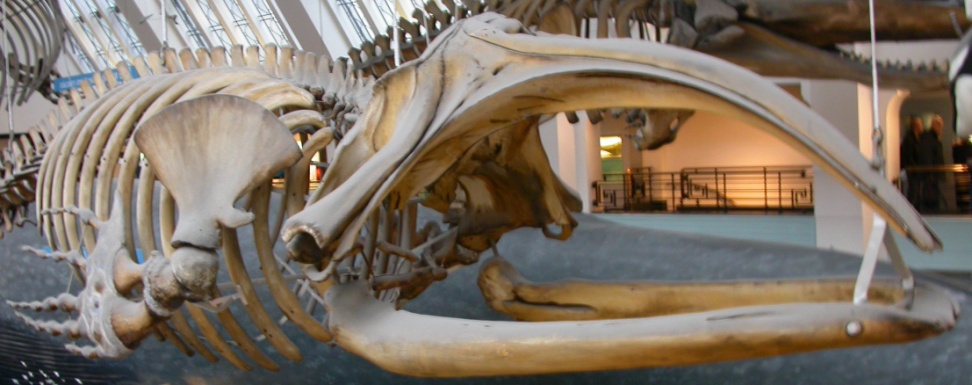 Chemosynthetic communities
December 5, 2016
Page 30
Decaying skeleton with bacterial mats
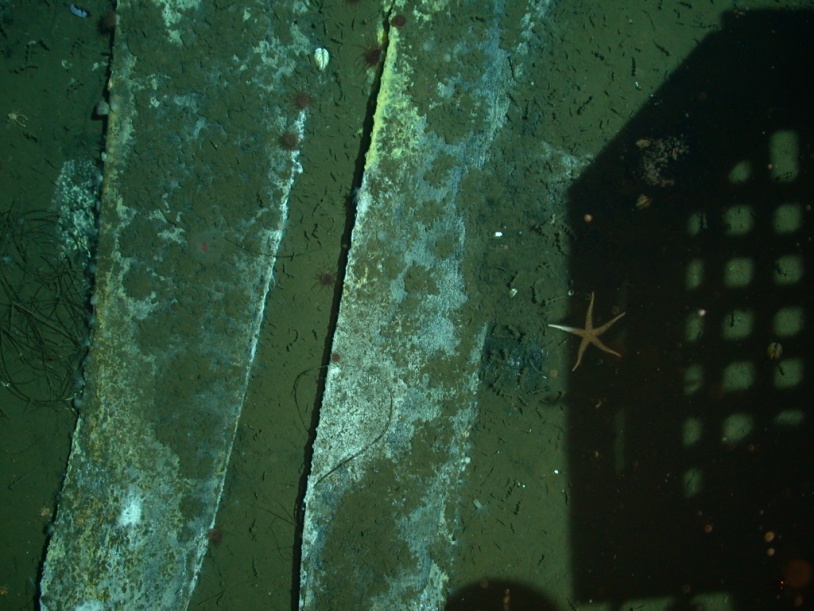 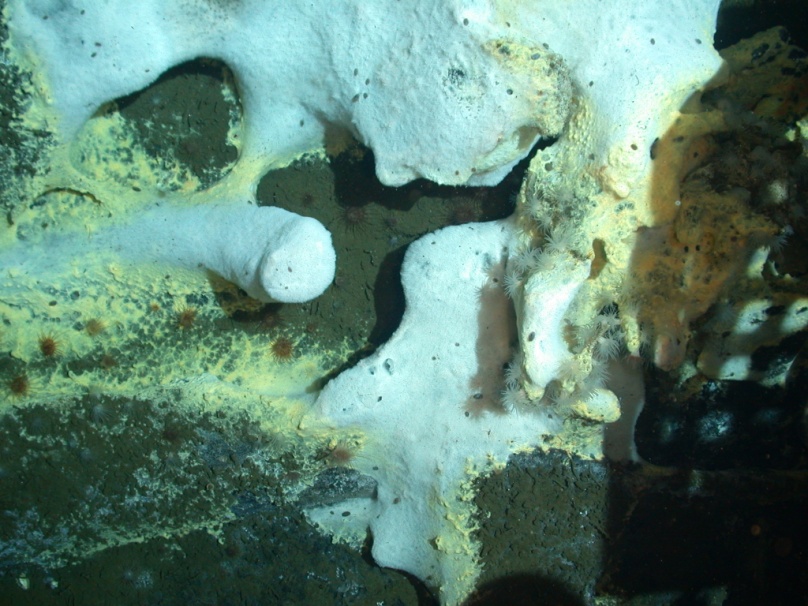 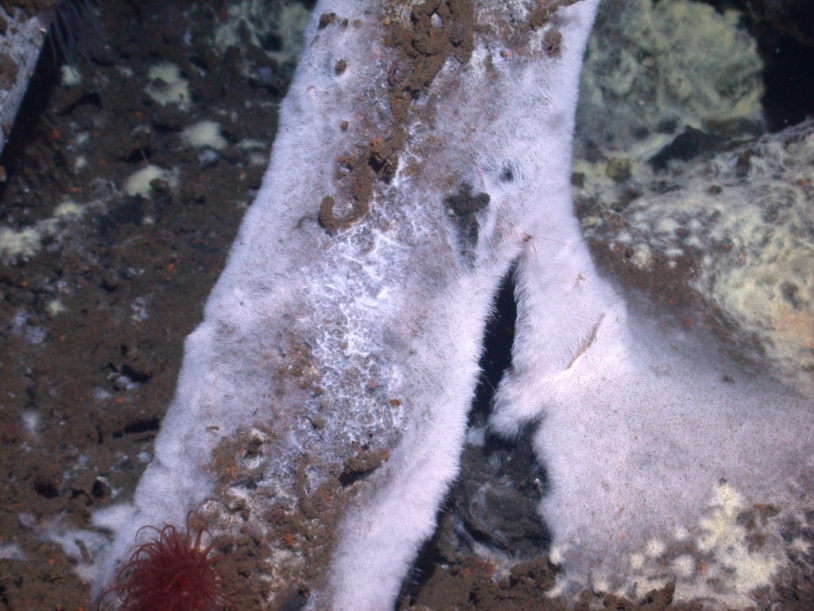 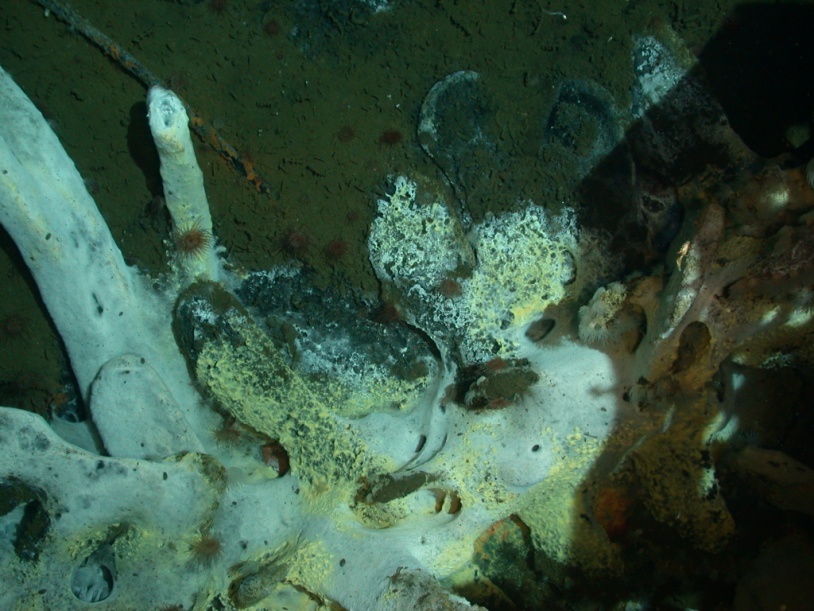 Chemosynthetic communities
December 5, 2016
Page 31
Wood implanted in Santa Cruz Basin
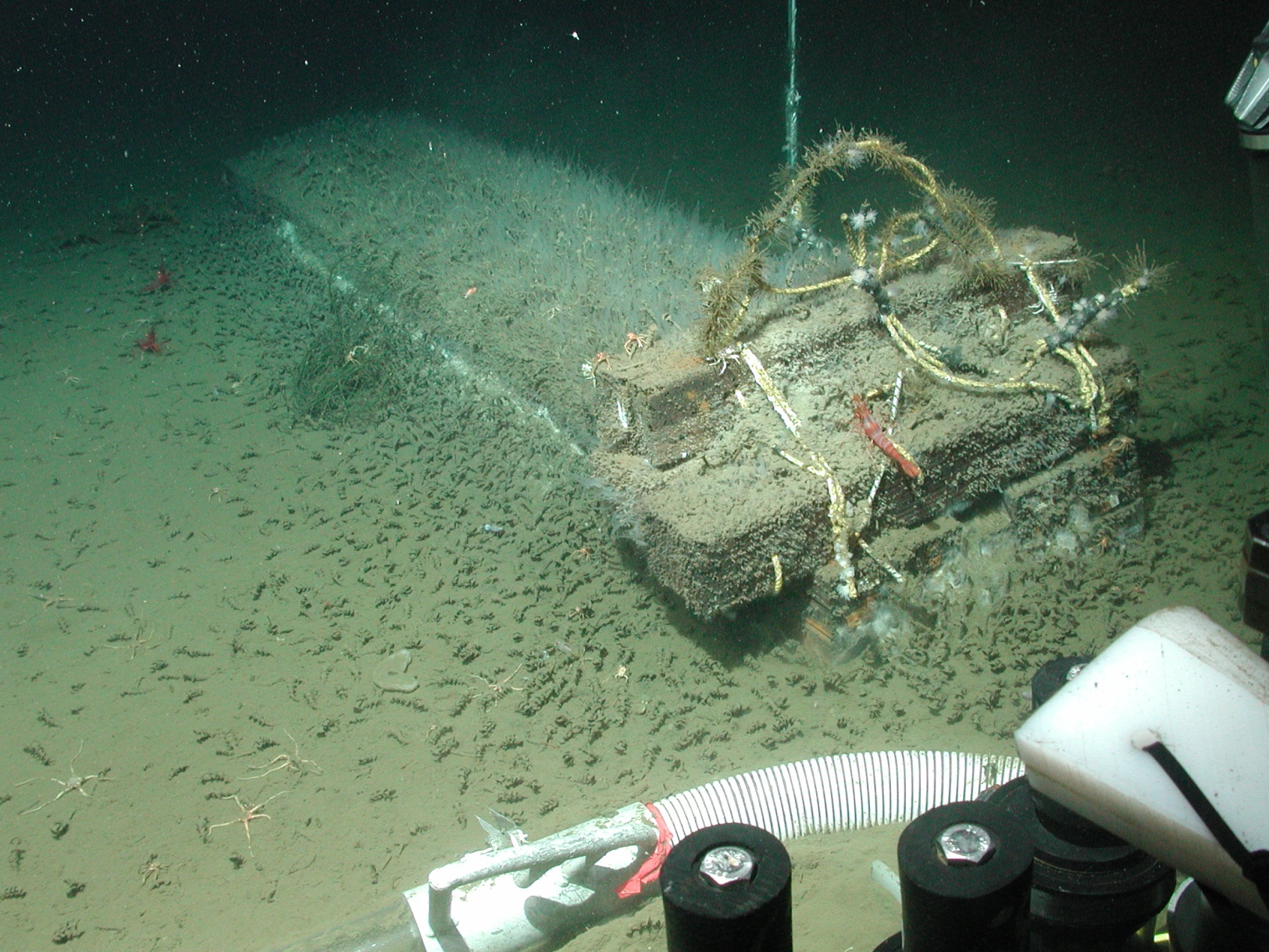 Chemosynthetic communities
December 5, 2016
Page 32
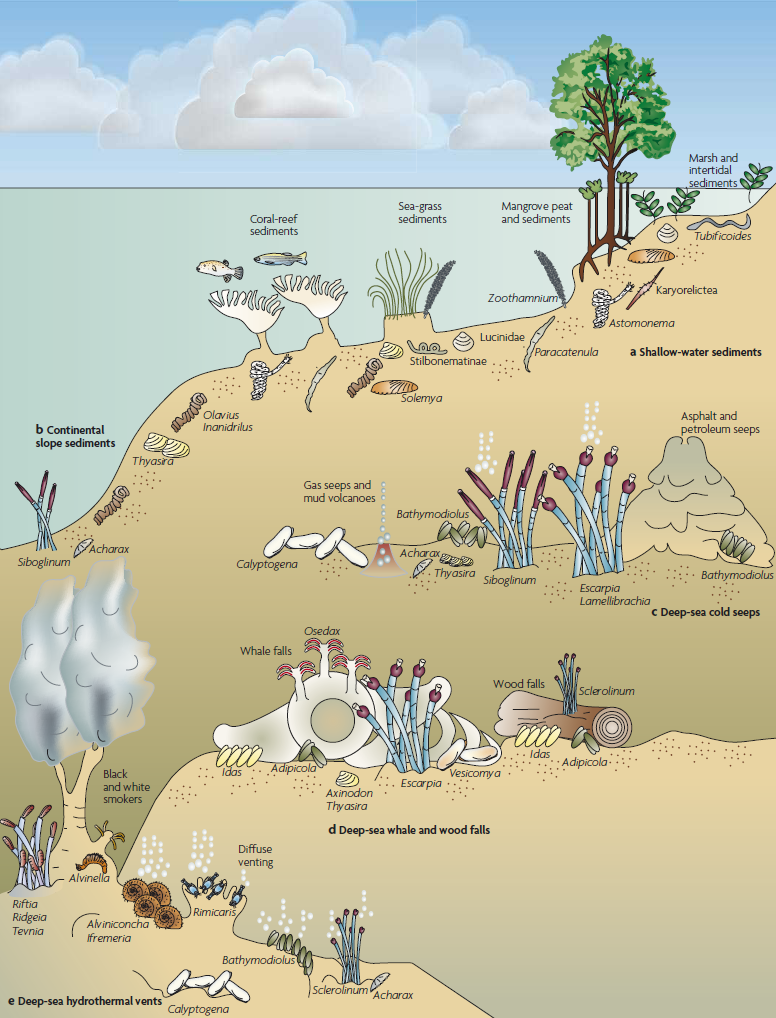 Chemosymbiosishas now been foundacross various marineecosystems & taxa
Ciliophora		Epibiotic	    Shallow Water, 
			    Vents

Porifera		Intracellular     Seeps
		Extracellular

Platyhelminthes   	Intracellular    Shallow Water

Nematoda		Epibiotic	    Shallow Water
		Endosymbiotic

Mollusca		Various	Vents, Seeps, Whale
&			Falls, Shallow Water
Annelida

Arthropoda		Epibiotic	Vents
Dubilier et al. (2008) Nature Revs Microbiol. 6: 725-740
Chemosynthetic communities
December 5, 2016
Page 33
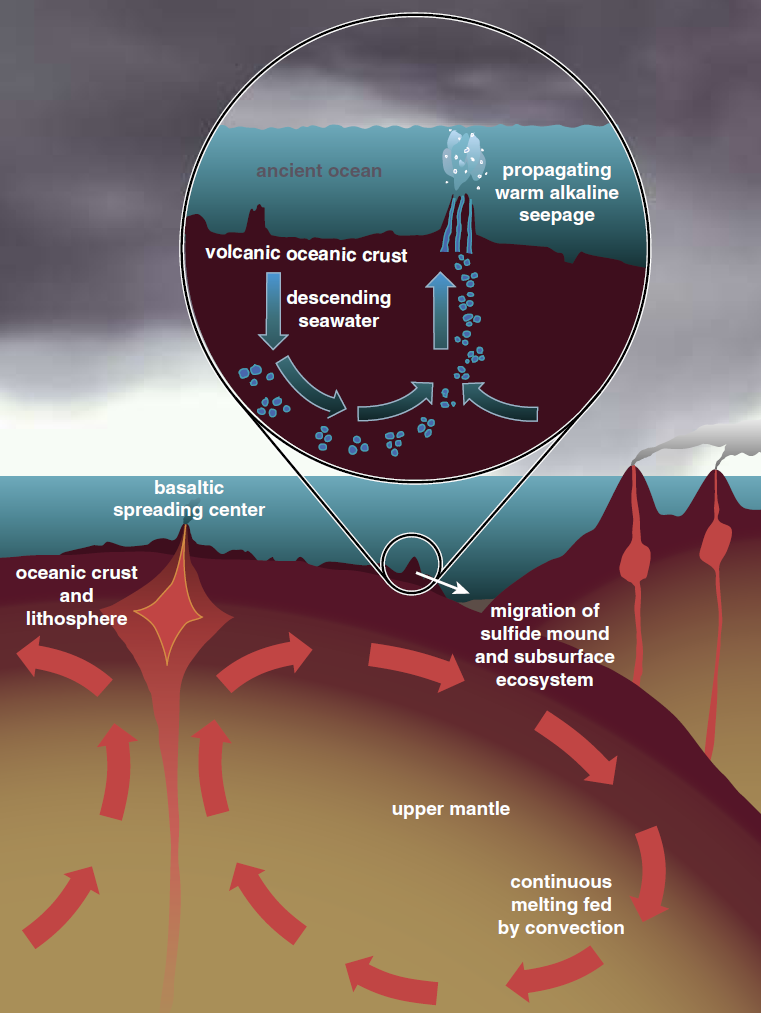 Origin of life on Earth?
The “prebiotic soup” (Oparin, 1924; 
Haldane, 1929)

Earth had a reducing (CO2) atmosphere

Energy (UV light, lightning) drove the synthesis
of simple organic molecules

Molecules concentrated somewhere (shoreline,
clays)

Organic molecules formed more complex
polymers
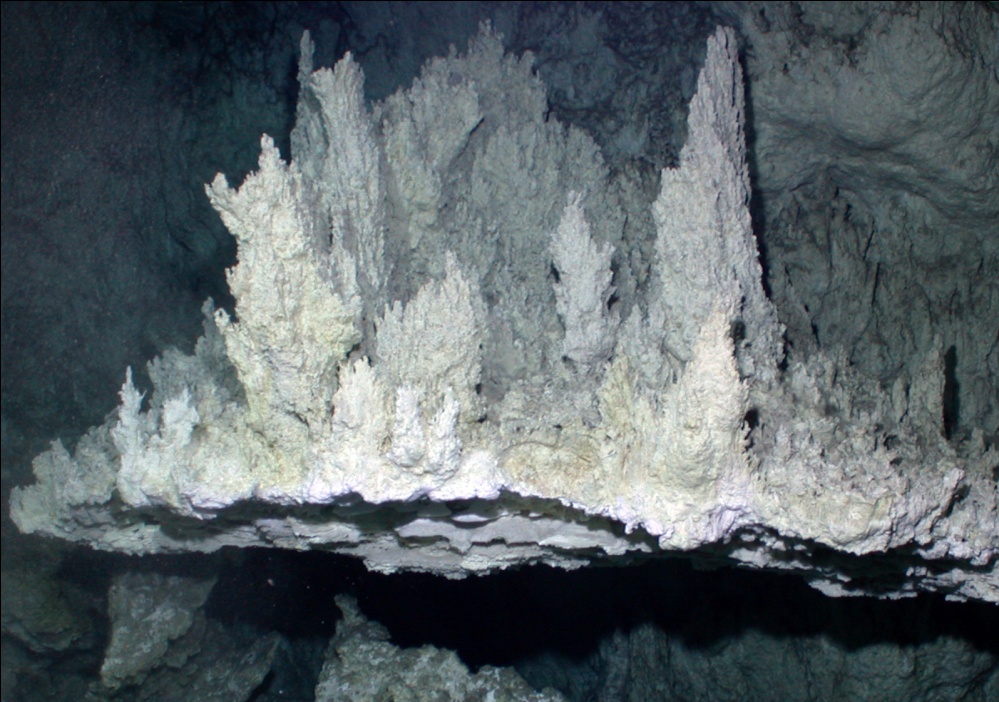 Chemosynthetic communities
December 5, 2016
Page 34
Quiz –

Name one line of evidence 
for hydrothermal vents